Status of Magnetic cogging

March 11, 2015

K. Seiya, S. Chaurize, C. Drennan, W. Pellico, 
A. K. Triplett, A. Waller
Booster intensity and beam loss on MI 2 + 6 operation
RF Cogging
Magnetic Cogging
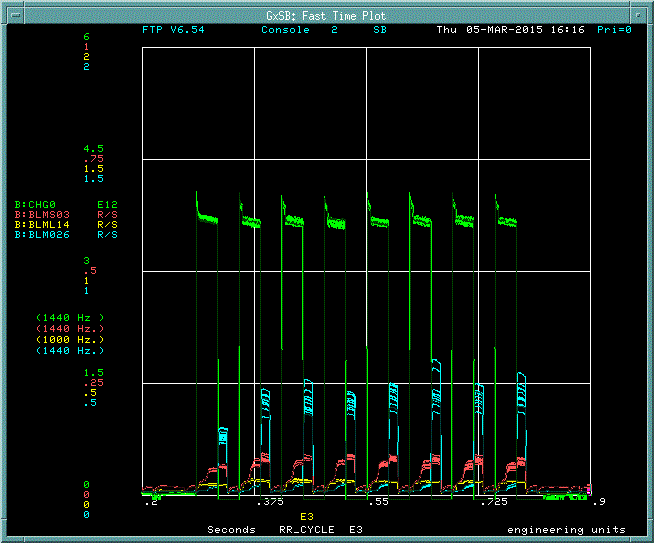 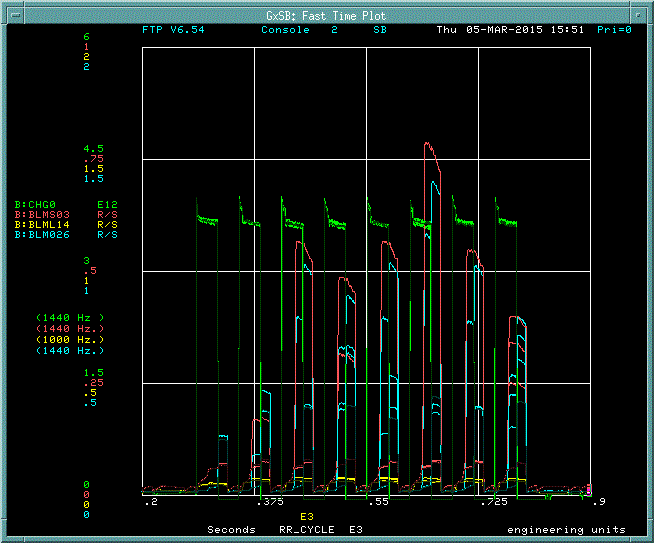 Intensity
Loss @ extraction
Beam loss in the Booster
RF Cogging
Magnetic Cogging
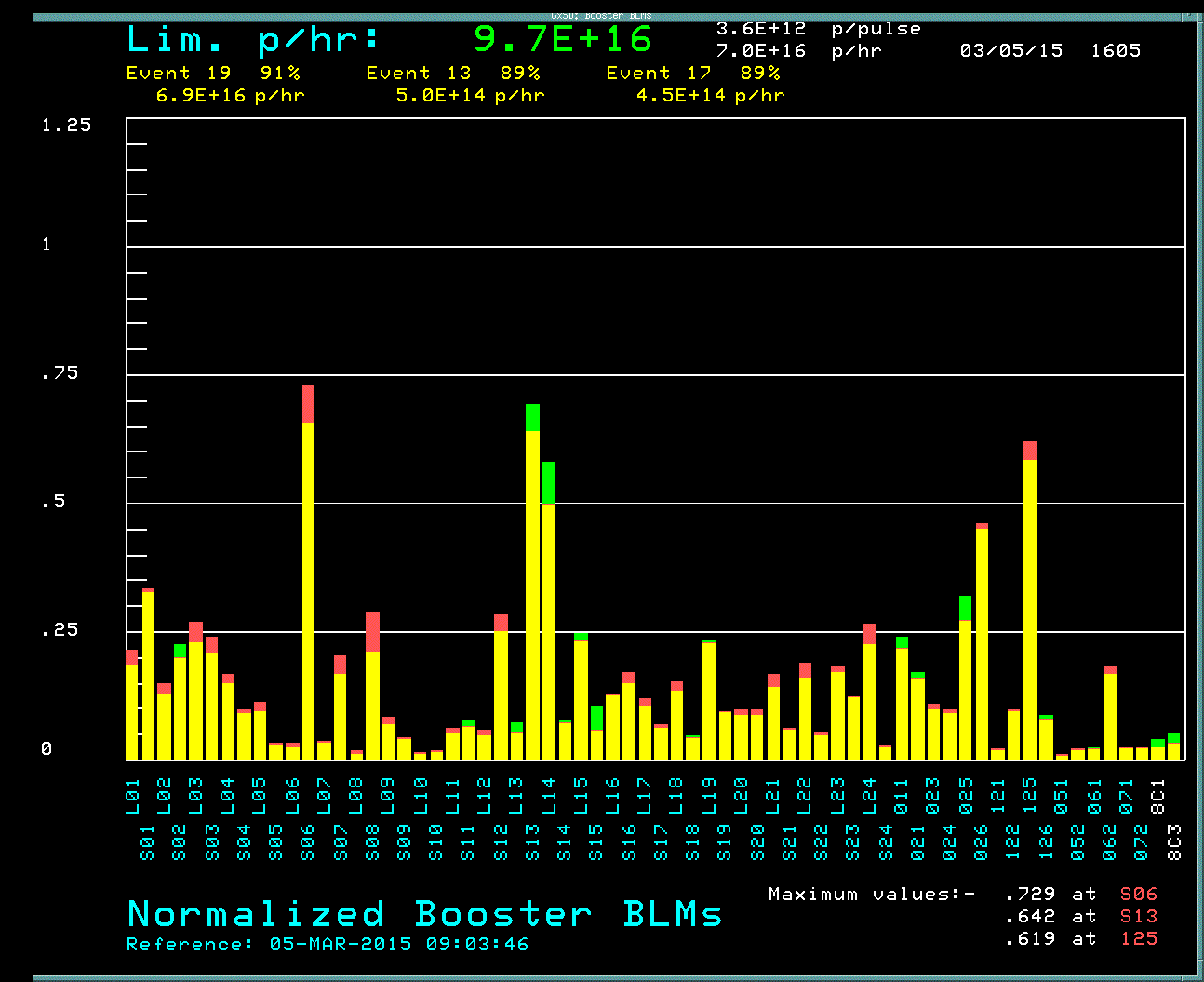 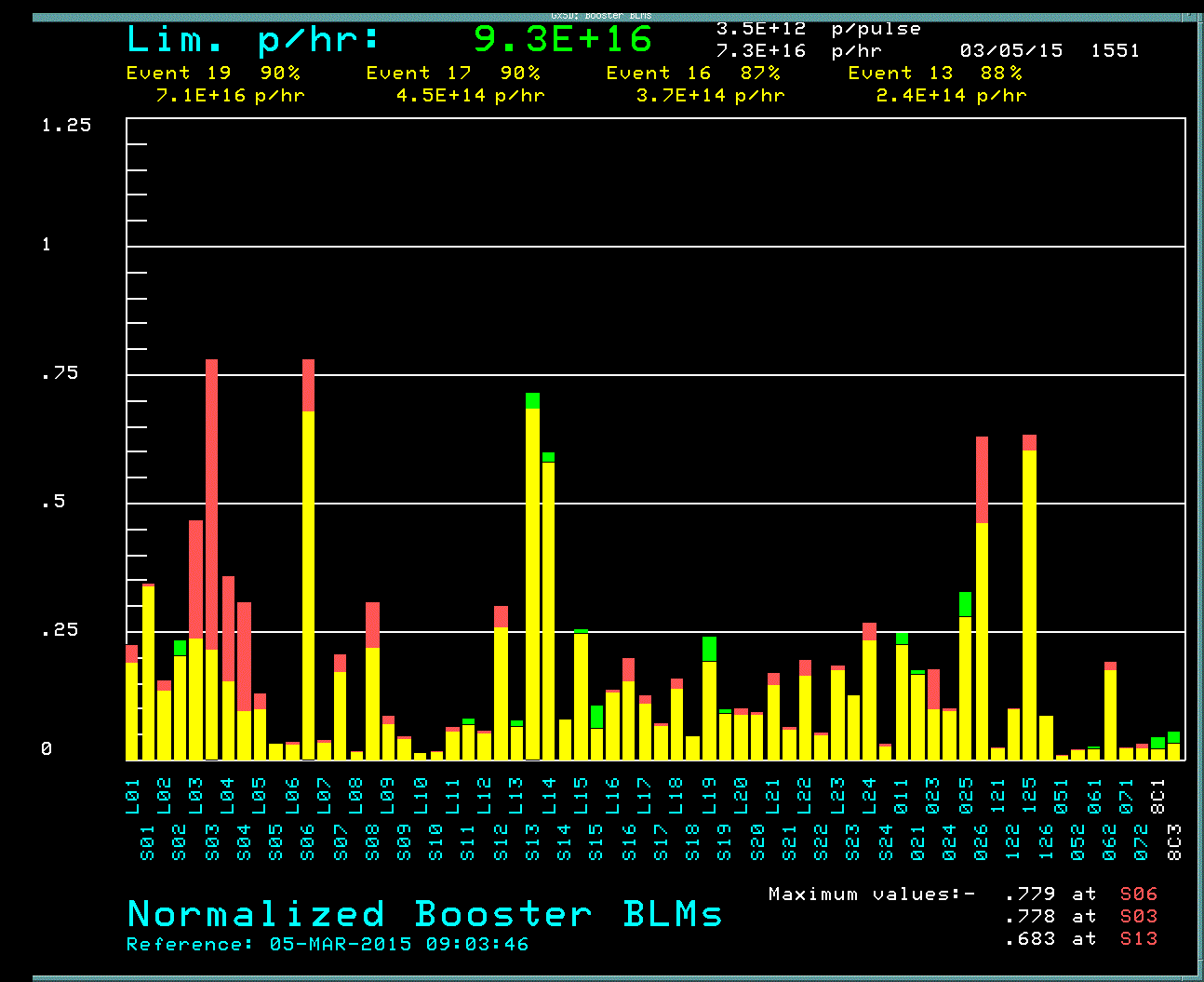 Current offset to the correctors
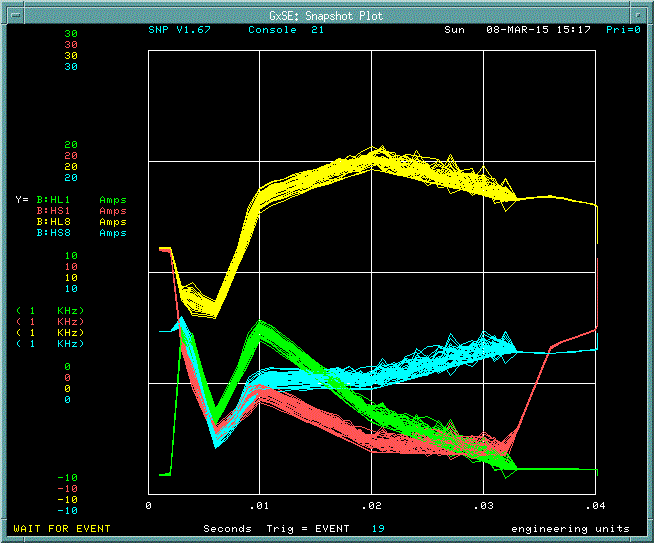 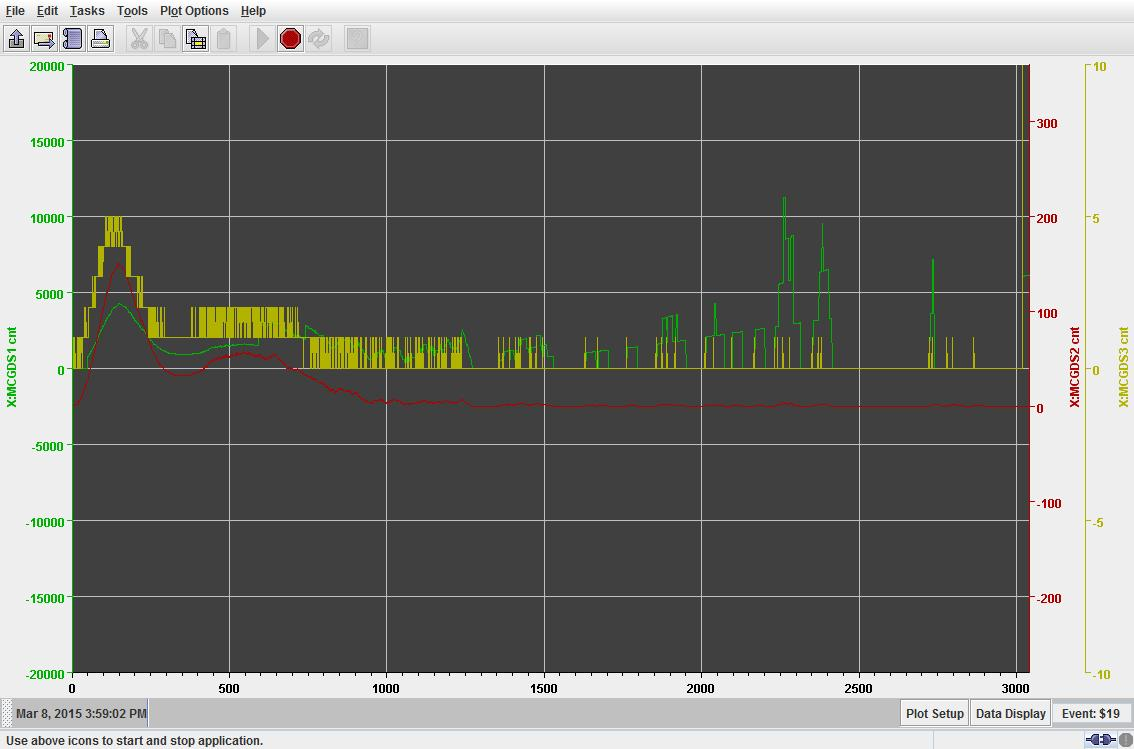 Bucket error
32 turns average
32 turns average x Gain curve
                          II
Corrector current offset
Corrector current offset ~ +/- 1A
Beam loss at extraction last 4 week
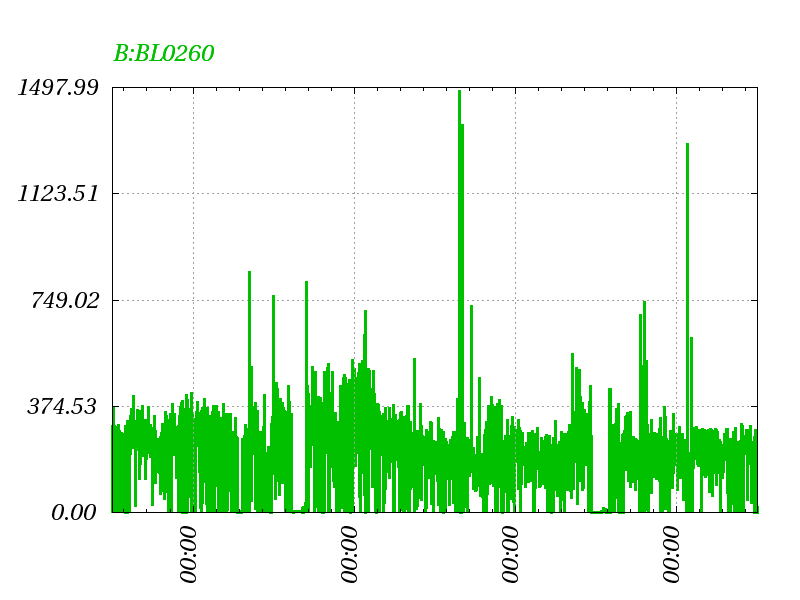 Magnetic Cogging
Plan

Move notch from 700 to 400MeV.

Beam Extraction Sycn.

Fix +/- 1 bucket error between the end of cogging and the phase lock.

Set ACNET parameters.

Cogging with Linac Notch.
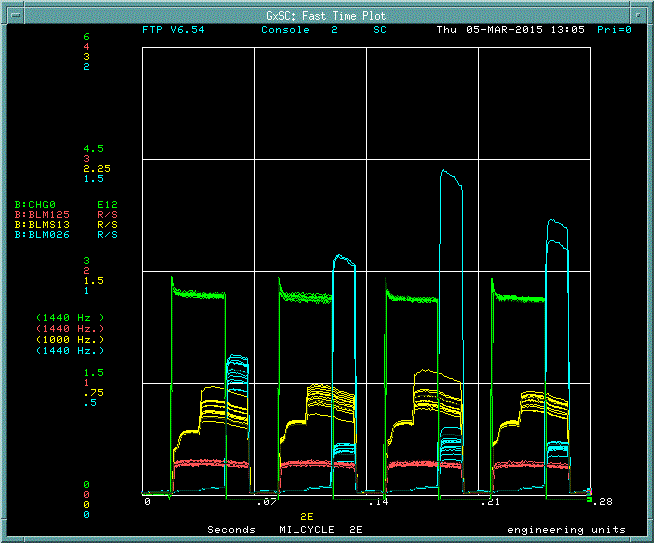 Beam Extraction Sync Block Diagram
Notcher
RPOS feedback
OAA
(MI/RR desired position)
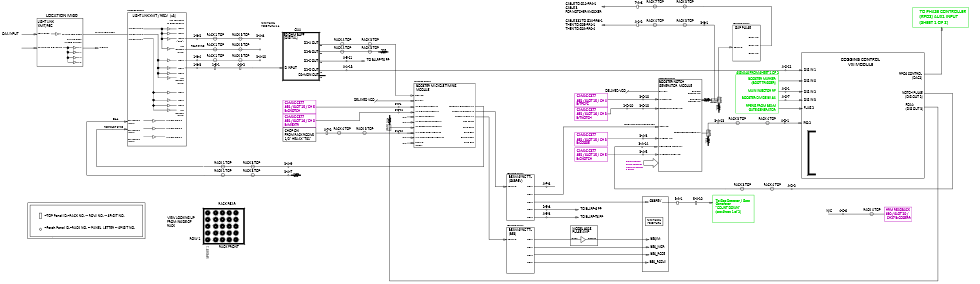 Cogging VXI Module
Beam Extraction Sync
Module
Notch
Trigger
Module
Ext. kicker
New
Cogging VXI Module
Notch(extraction kicker gap) – Booster extraction kicker – MI/RR injection kicker
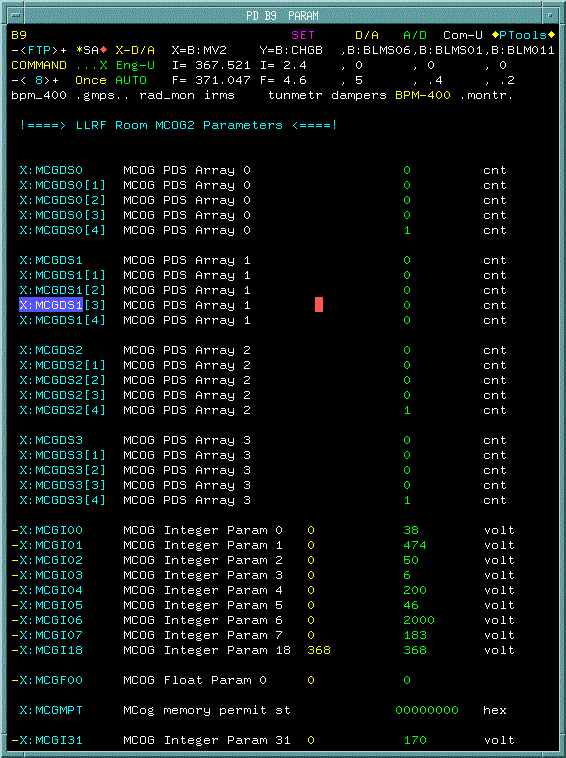 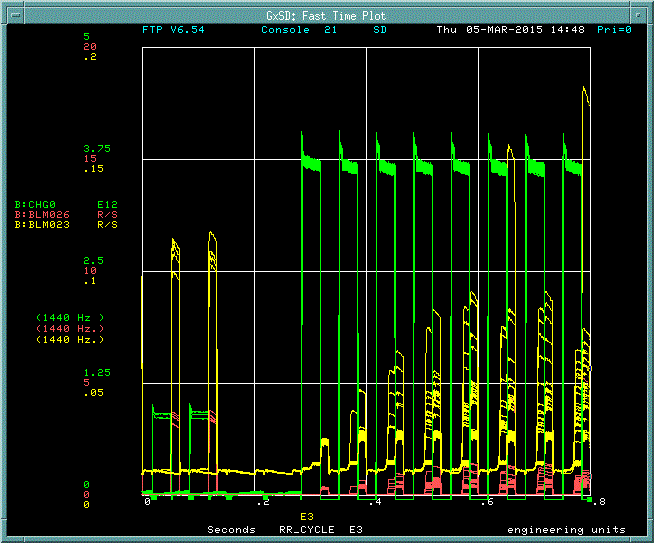 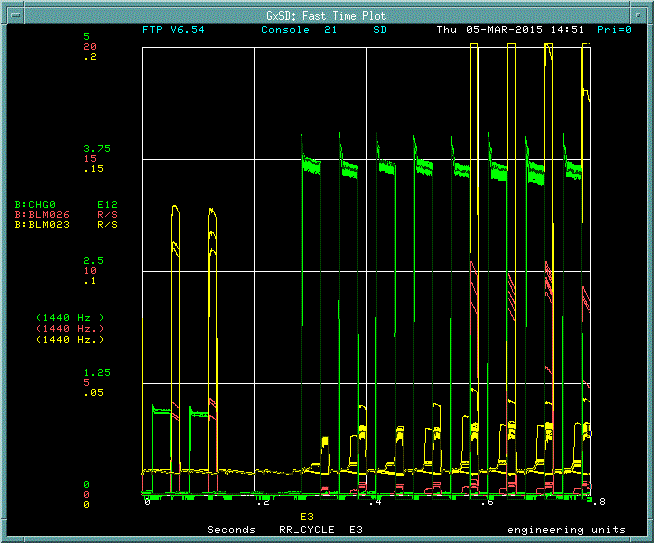 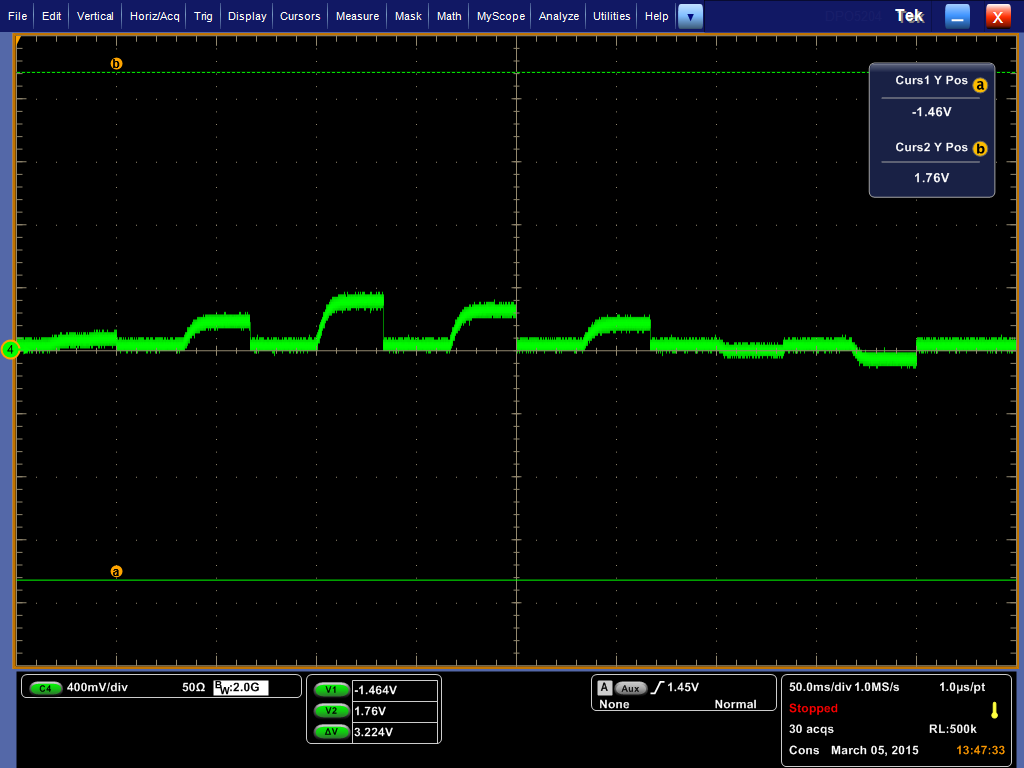 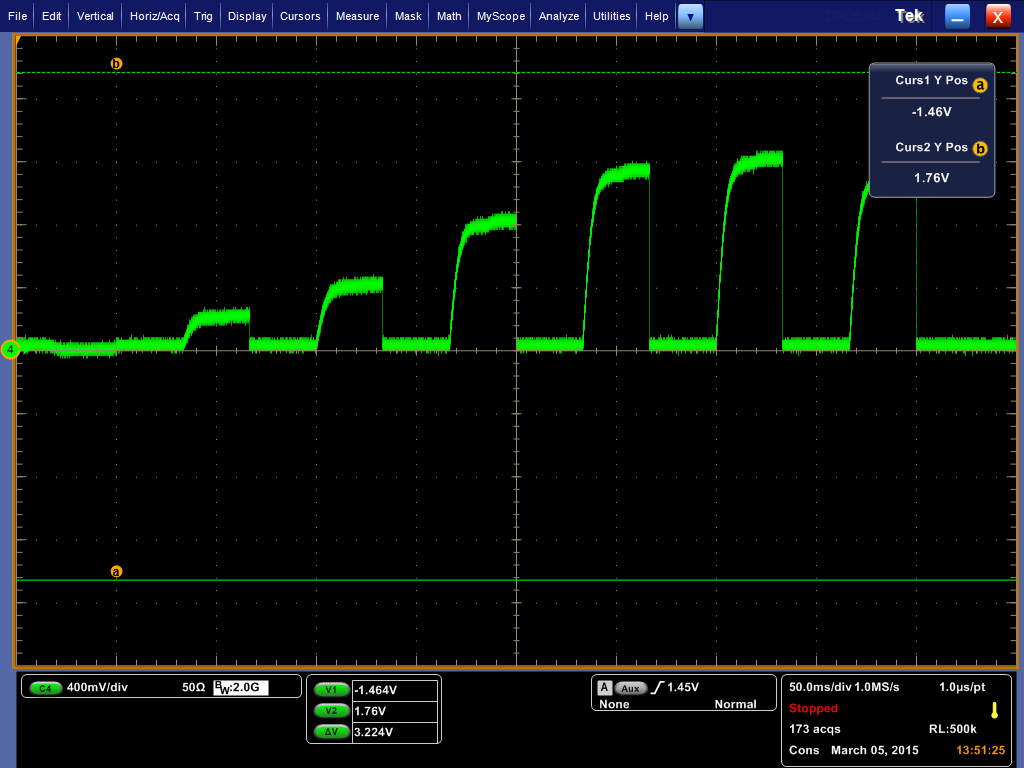 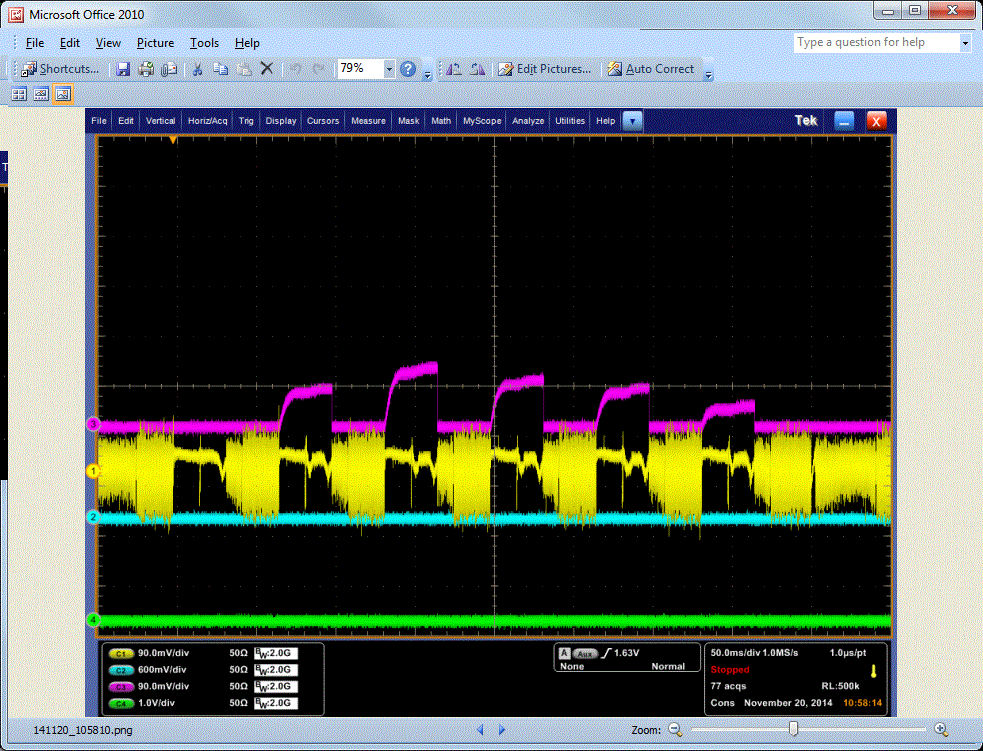 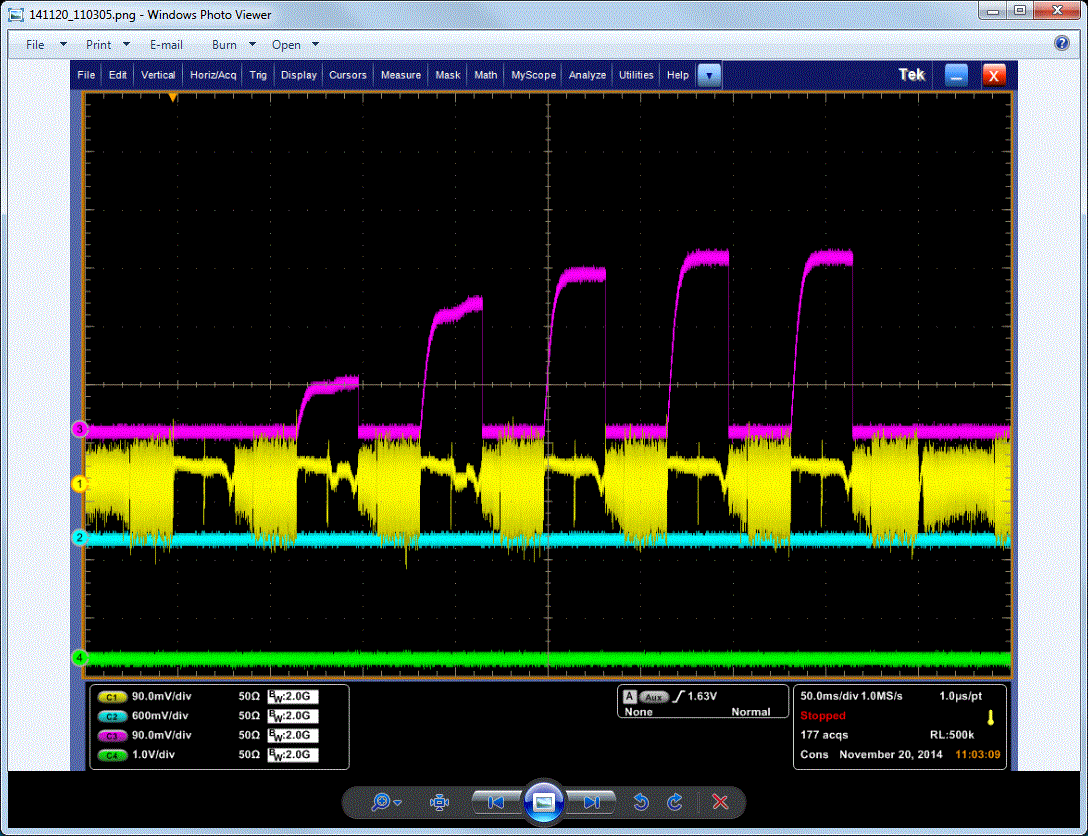